Scale-up kevert és levegőztetett bioreaktorokraEsettanulmány
Készítette:
Bodnár Gréta
Célkitűzés
Bioreaktor léptéknövelés 16 L-ről 150 L-re 
Konstans kLa 
Megbízható scale-up protokoll fejlesztése kevert, levegőztetett bioreaktorokra
Tapasztalati összefüggés kLa-ra:Cooper összefüggés
A scale-up számításokhoz a Cooper által javasolt összefüggést alkalmazták:



Ahol 
	Pg a teljesítmény felvétel (gassed) (W)VL a fermentlé térfogata (m3)vg   a levegőáramlás sebessége (m/s)b kitevő a kLa keveréstől való függésének 			mértékét reprezentáljac kitevő a kLa levegő befúvatás mértékétől való függése	b és c jelentősen változhat a bioreaktor geometriai és működési feltételeinek függvényében  a’ konstans (Cooper)
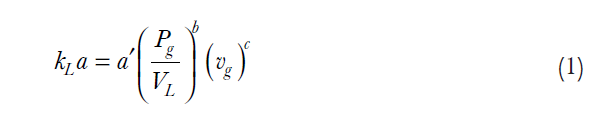 Néhány példa a konstansokra az irodalomból
Scale-up protokoll
Az alkalmazott scale-up protokollban használták az ökölszabályt, a „próba-hiba módszert”, interpolációt és extrapolációt is
kLa érték fenntartása a léptéknövelés során 
A léptéknövelés végrehajtása a kLa 16 L-es mértékben való meghatározásával kezdődik
Ez az érték limitálja a 150 L-ben alkalmazott működési feltételeket:	Pg /VL     vg      N     Di
Scale-up egyenletek
Konstans Pg /VL , és vg  esetén:




Konstans Pg /VL és πNDi (keverő kerületi sebesség)esetén:
Q: levegőáramlási ráta (m3/s)
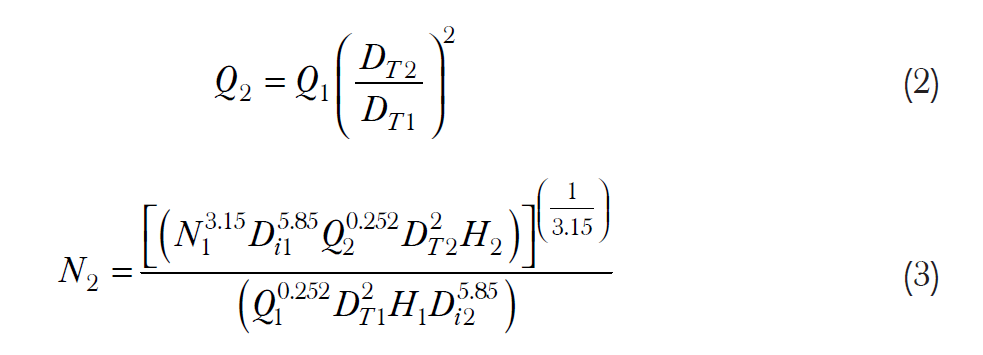 N: keverő sebesség (rpm)
Index 1: 16L
Index 2 : 150L
DT : tankreaktor átmérő (m)
Di :keverő átmérő (m)
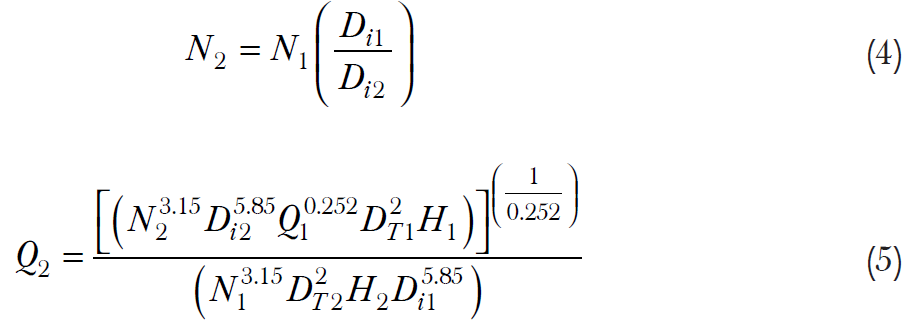 Ismerve a 16L-es mértékben a keverési sebességet (N1) és a levegő áramlási rátát (Q1) a scale-up egyenletek segítségével meghatározható a 150L-es léptékben a keverő kerületi sebessége és a levegő árama.
Az egyenletekből meghatározható változók kiindulópontként szolgálnak a próba-hiba módszerben, amíg el nem érjük a megfelelő kLa értéket.. 
Interpolációt és extrapolációt használták, hogy meghatározzák a változókat 150L-re. 
Amint megkapták az N és Q értékeket, kiszámíthatták a scale-up faktort:
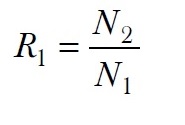 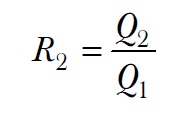 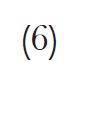 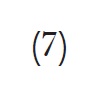 Bioreaktorok méretei és működési feltételei
A 150L-es bioreaktornál különböző kombinációkban alkalmazták a működési körülményeket a megfelelő értékek eléréséhez. 
A keverési sebesség és a levegőáram a 16L-es értékekből kalkulálva







Statikus „gassing out” technikával meghatározták a kLa értékét 150L-ben is.
A kísérletek ugyanazon kísérleti feltételek mellett lettek végrehajtva (pH, T, reológia)
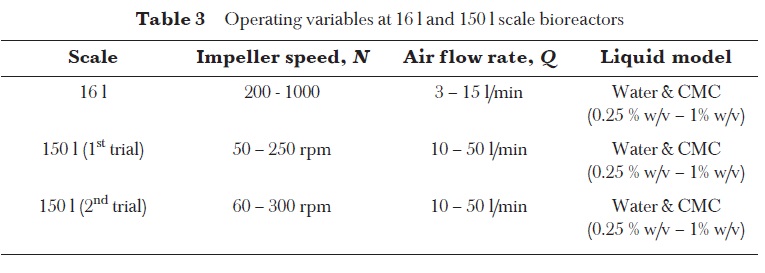 A kLa meghatározása
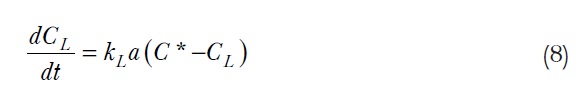 Az OTR, illetve a kLa statikus „gassing-out” módszer segítségével meghatározható.
Az oldott oxigén koncentráció (CL) változását a folyadékban polarográfiásan követték.
Az egyenletet idő szerint integrálva


Ábrázolva, a meredekségből megkapjuk a kLa-t.
(A C* a Henry törvényből számítható)
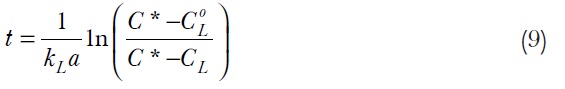 Teljesítményfelvétel
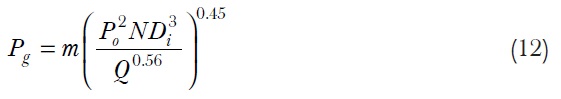 Ahol m konstans a keverő geometriájától függ.
(Rushton: m=0,832)
Eredmények
Scale-up egyenletek alkalmazásával meghatározták a működési paraméterek minimális és maximális értékét 150L-es reaktorra (konstans  kLa mellett).






A számított értékek nem voltak alkalmazhatóak közvetlenül a 150L-es reaktorra adott kLa értékek mellett, de jó kiindulópont.
A változók meghatározása próba-hiba módszerrel.
Látható, hogy a Q érték kiesik a tartományból.
→  teljesítményfelvétel és levegőáramlási sebesség (vg) megfelelő beállításával összemérhető  kLa értékek érhetők el
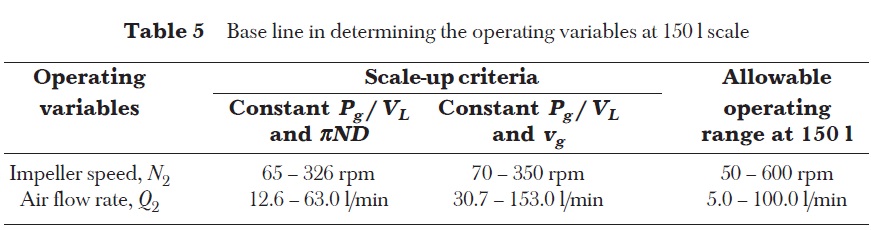 Próba-hiba módszer a protokollban:
Megfelelő üzemeltetési feltétel elérése
Scale-up faktor meghatározása
Új változók és a léptéknövelési faktor:






Meghatározva a keverősebességet és a levegőáramot számos hidrodinamikai paraméter számolható: pl: Reynolds szám, teljesítményfelvétel
Ezek alapján definiálhatók a bioreaktor működési feltételei nagyobb léptékben.
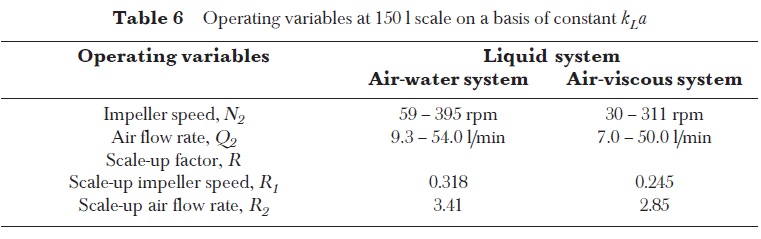 A kLa függése a volumetrikus teljesítményfelvételtől:
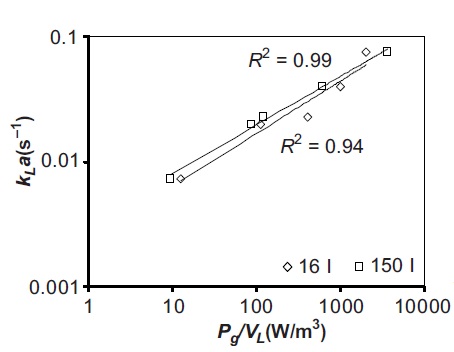 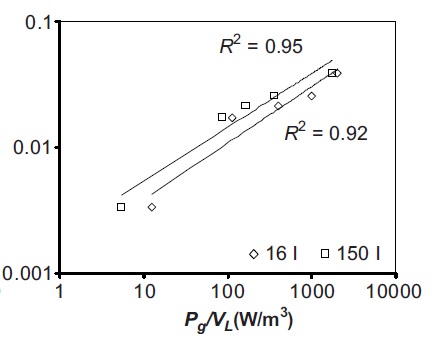 CMC oldat 0.25%(w/v)
Desztillált víz T = 30°C
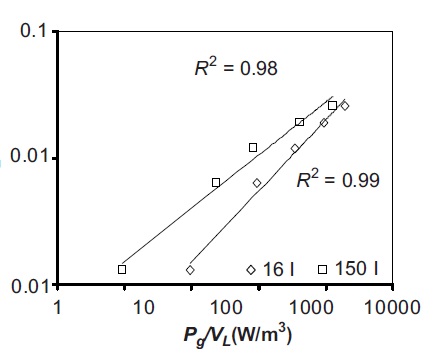 Desztillált víz T= 50°C
CMC oldat 1.0%(w/v)
[Speaker Notes: CMC: Karboximetil-cellulóz : erősen viszkózus]
A kLa levegőáramlási sebességtől való függése
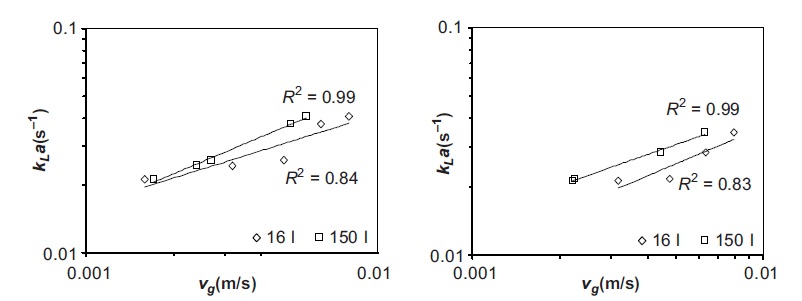 Desztillált víz T = 30°C
CMC oldat 0.25%(w/v)
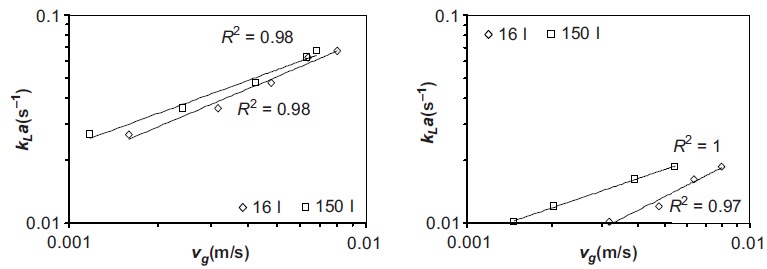 Desztillált víz T= 50°C
CMC oldat 1.0%(w/v)
[Speaker Notes: CMC: karboximetil cellulóz]
Re szám a keverősebesség függvényében
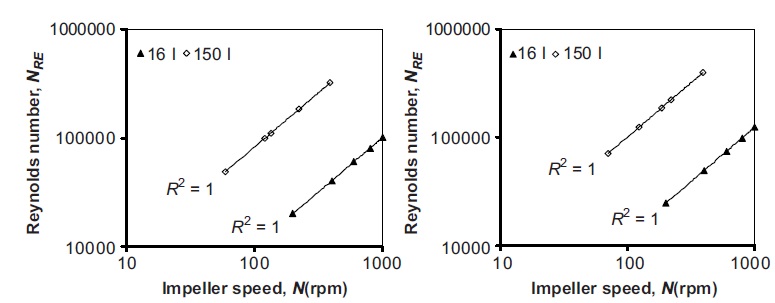 Desztillált víz T = 30°C
CMC oldat 0.25%(w/v)
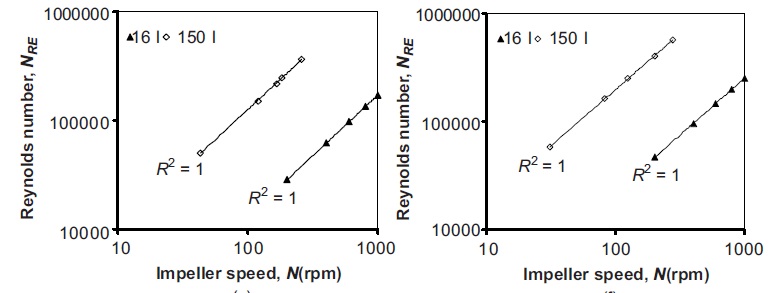 Desztillált víz T= 50°C
CMC oldat 1.0%(w/v)
[Speaker Notes: The trend in Figure 4 shows that the Reynolds number at 150 l scale was found to be 2.5 times higher in the air-water system and nearly twice more in
the air-viscous system compared to the Reynolds number achieved at 16 l scale. This
was due to the high residence time of bubbles, greater volume and higher vessel in
150 l scales]
A b és c konstans
150 L-nél a b konstans:
	Newtoni folyadékban 0,32<b<0,39viszkózus folyadékban 0,4<b<0,44
A c konstans:
Newtoni folyadékban és viszkózus rendszerben is  0,44< c<0,54 
Jól illeszkednek a Cooper-féle tapasztalati összefüggéshez.
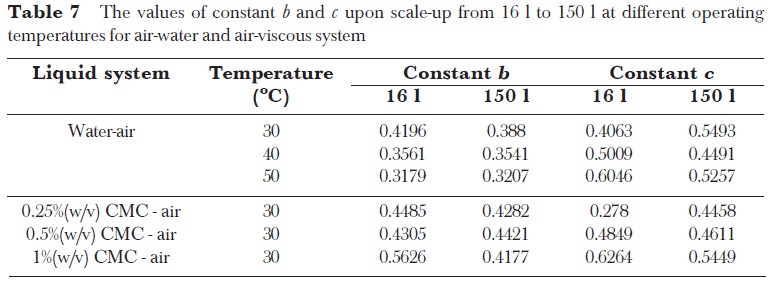 Tapasztalati korreláció alapján a 150 L-es bioreaktorban a volumetrikus teljesítményfelvétel és levegőáramlási sebesség: 
0,0001 < Pg /VL  < 4,2 kW/m3
9x10-4 < vg  < 7x10-3 m/s
Összegzés
Leírtak egy scale-up protokollt
Megkapták a 150 L-es bioreaktor működési paramétereit, adott kLa eléréséhez
Kapott b és c konstansok megfelelnek
Érdekesség lombiktól való léptéknöveléshez
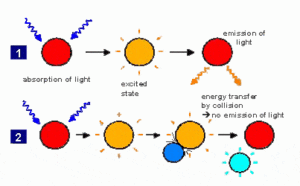 Kérdések
Milyen értéket igyekszenek állandónak megtartani a léptéknövelés során?
Írd fel a kLa meghatározáshoz szükséges képletet!
Mi a CMC oldat, miért alkalmazzák ezt mérések során?
Mi lehet a kiindulópont léptéknöveléskor (pl:scale-up protokollban) ? 
A scale-up protokollban milyen módszereket alkalmaztak a cikk írói?
Köszönöm a figyelmet!